VICERRECTORADO DE INVESTIGACIÓN, INNOVACIÓN Y TRANSFERENCIA DE TECNOLOGÍAS
CENTRO DE POSGRADOS
 
TRABAJO DE TITULACIÓN PREVIO A LA OBTENCIÓN DEL TÍTULO DE MAGÍSTER EN SISTEMAS DE GESTIÓN AMBIENTAL
 
 “DISEÑO DE UN SISTEMA DE GESTIÓN AMBIENTAL BAJO LA NORMA ISO 14001:2015 PARA LA BRIGADA DE CABALLERIA BLINDADA N°11 “GALÁPAGOS””
 
AUTOR: TIERRA ARÉVALO, JOSÉ MARCELO.
 
DIRECTOR: MG. CRISANTO PERRAZO, TANIA DEL PILAR. 
 
SANGOLQUÍ 
2018
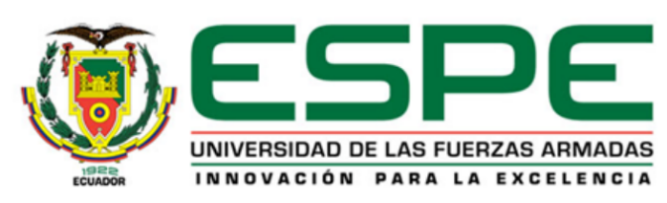 RESUMEN
OBJETIVOS
GeneralDiseñar un Sistema de Gestión Ambiental bajo la norma ISO 14001:2015 para la Brigada de Caballería Blindada N°11 “Galápagos”.
OBJETIVOSEspecíficos.
METODOLOGÍA PARA EL DISEÑO DEL SISTEMA DE GESTIÓN AMBIENTAL.
PRIMERO.- EXTERNA
MARCO JURÍDICO
SEGUNDO.- INTERNA
DESCRIPCIÓN DE LA BRIGADA DE CABALLERÍA BLINDADA No. 11 “GALÁPAGOS”
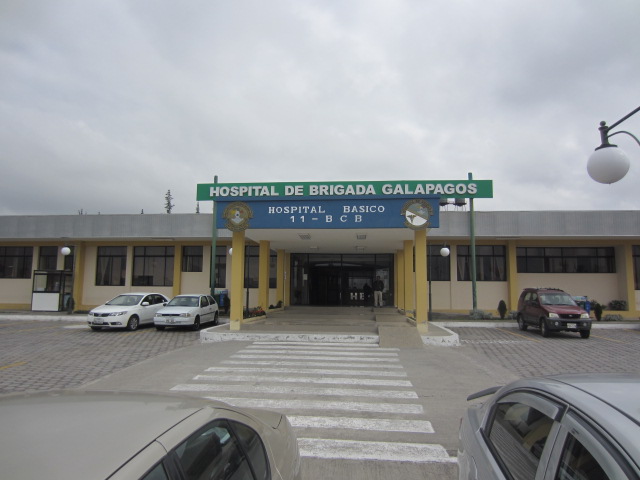 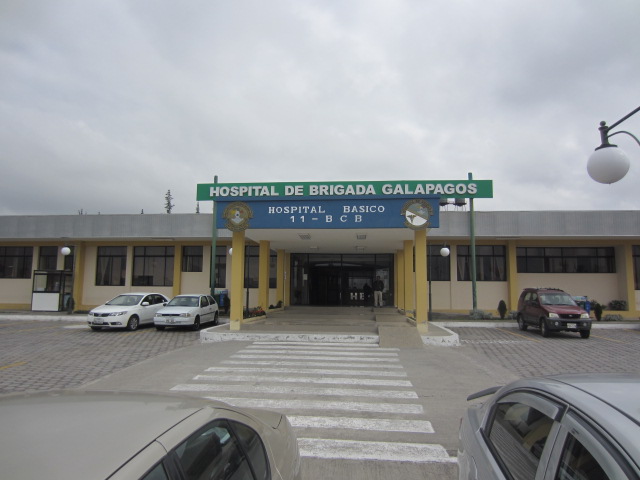 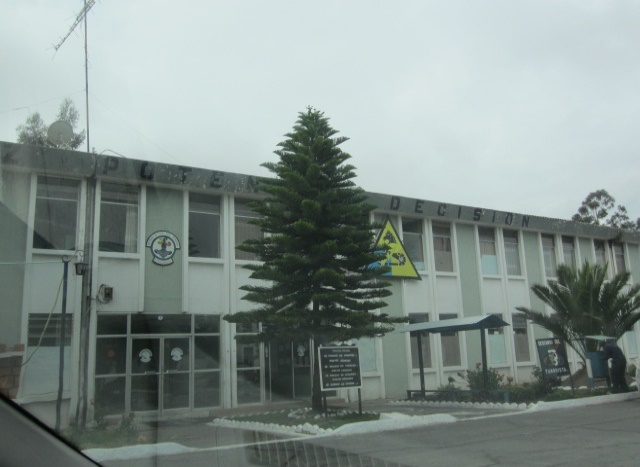 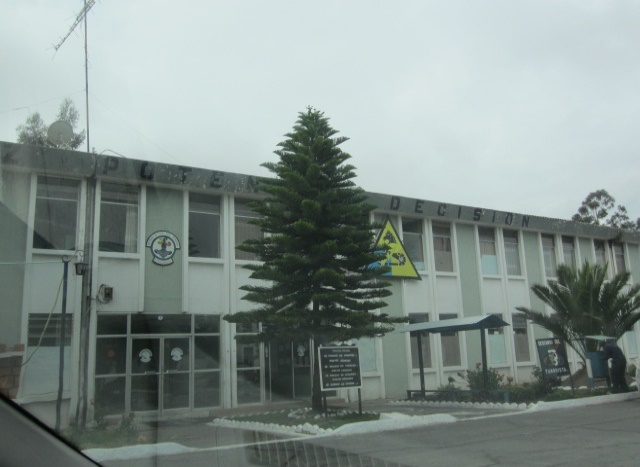 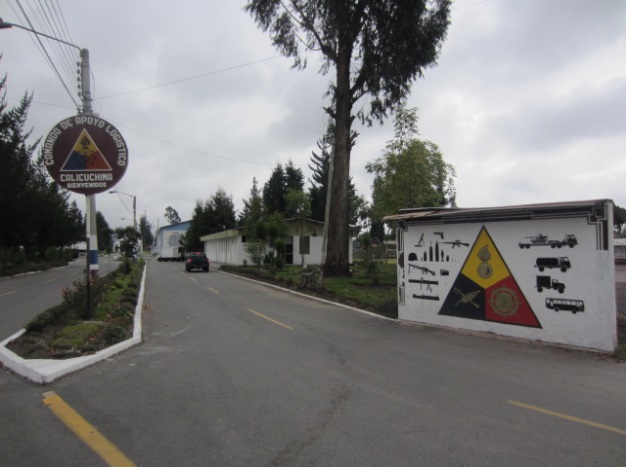 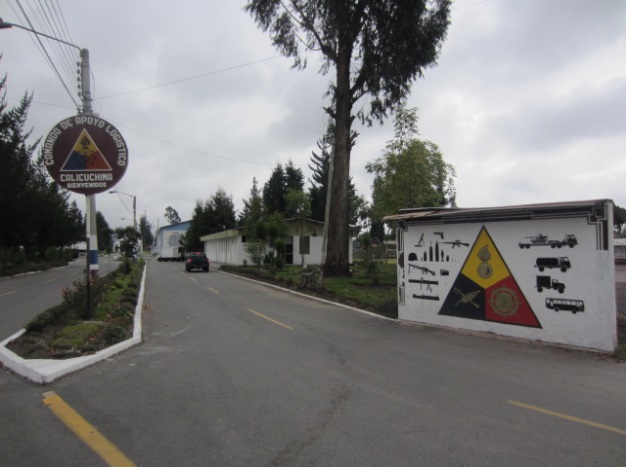 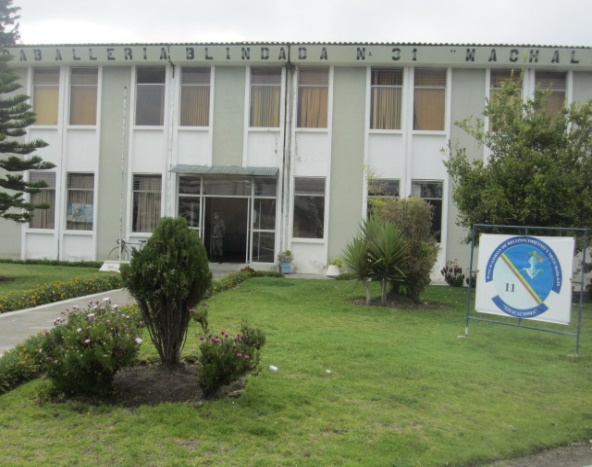 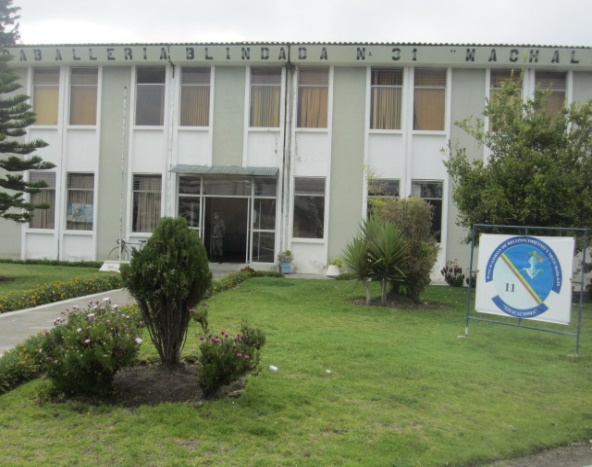 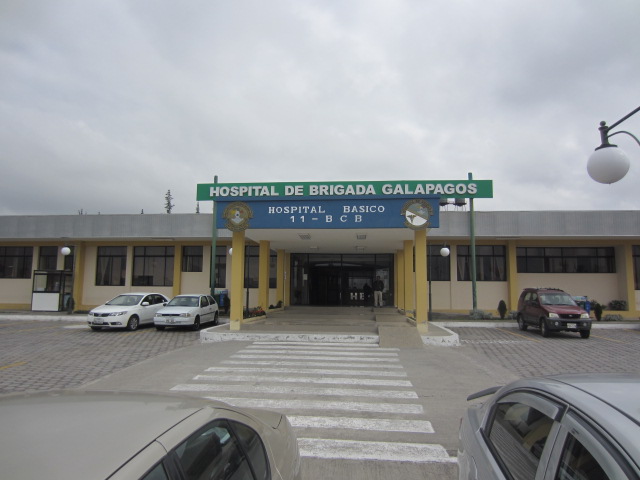 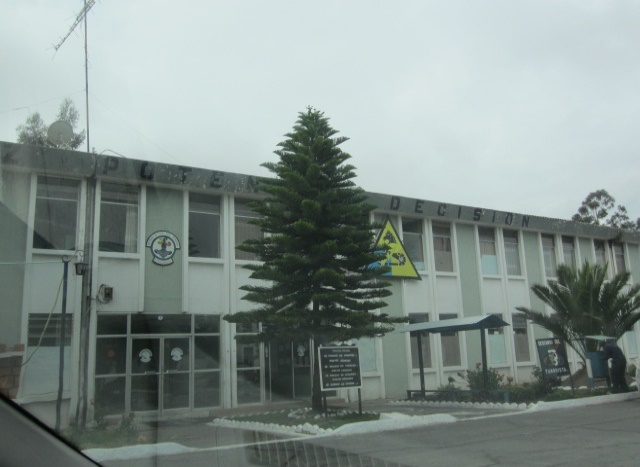 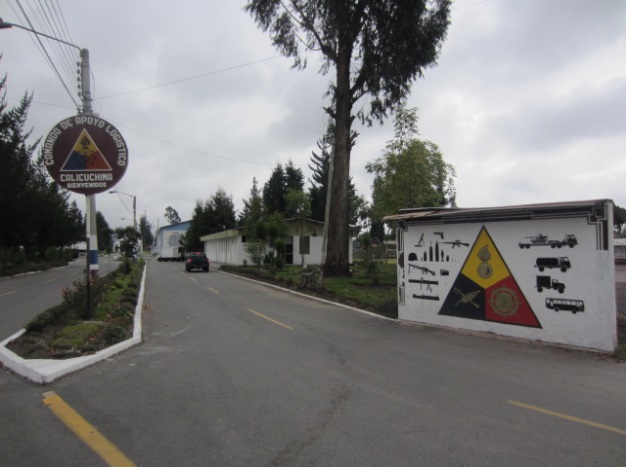 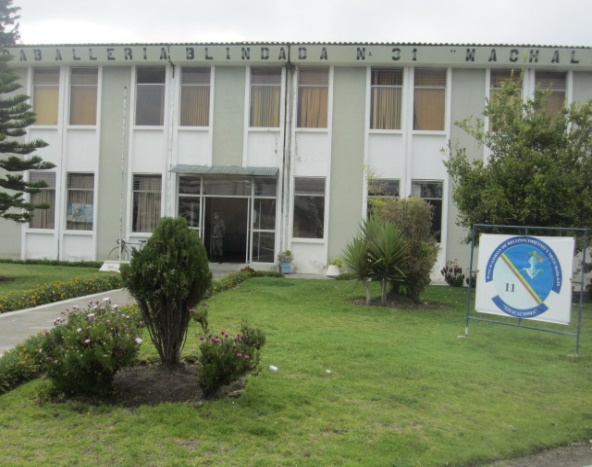 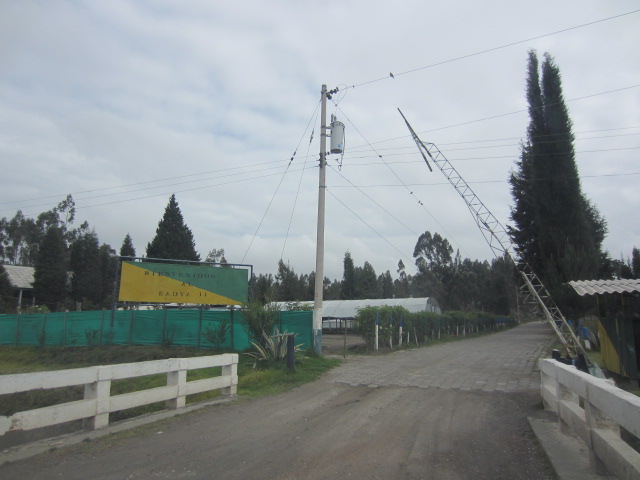 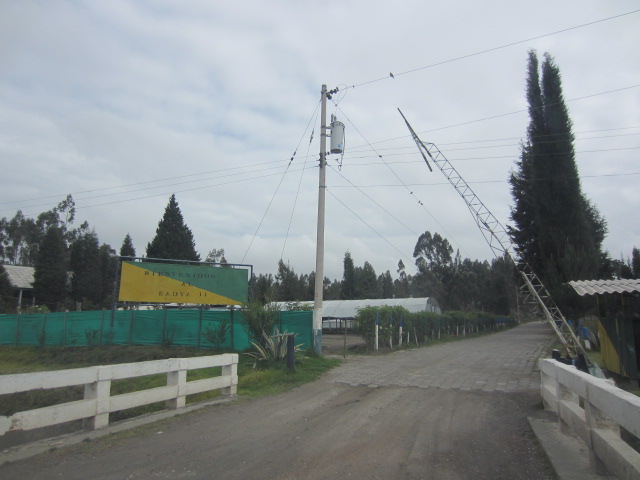 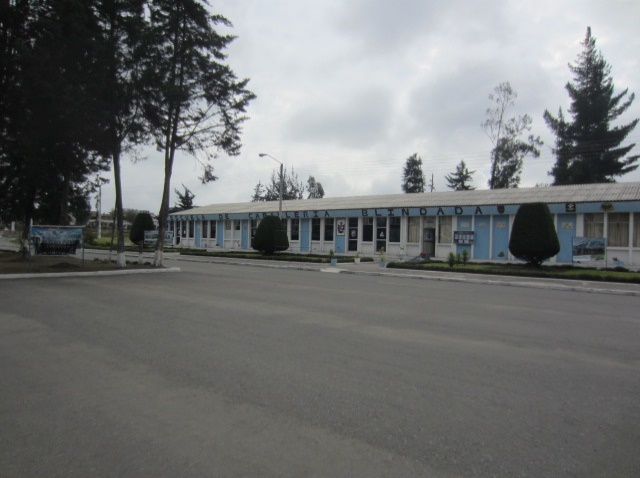 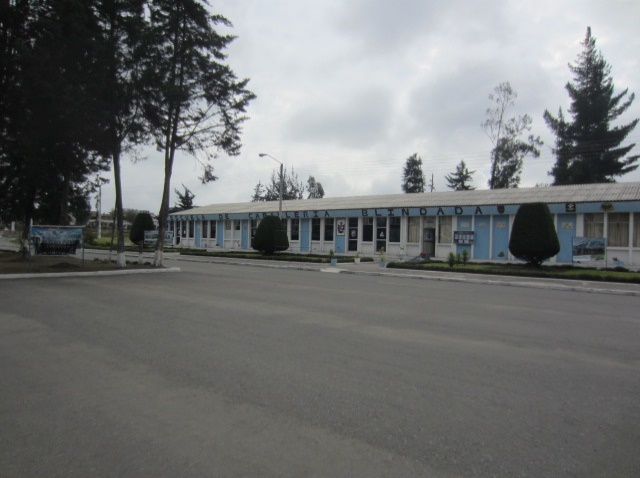 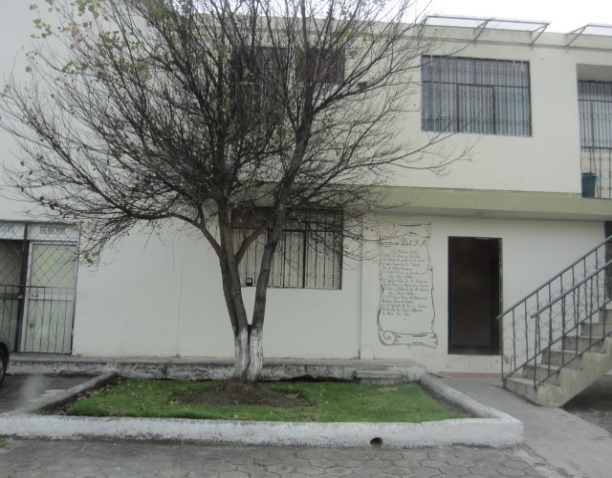 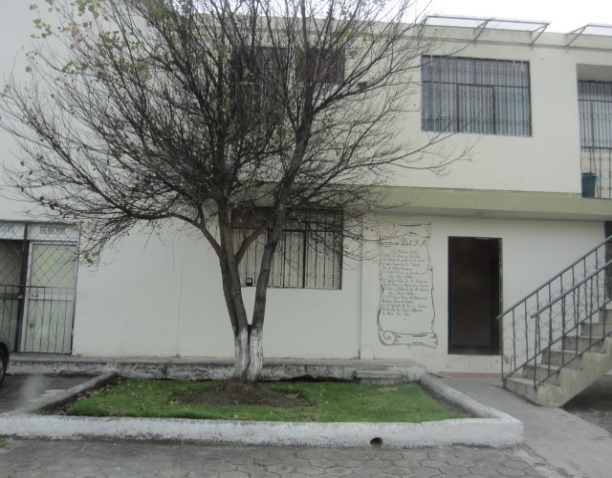 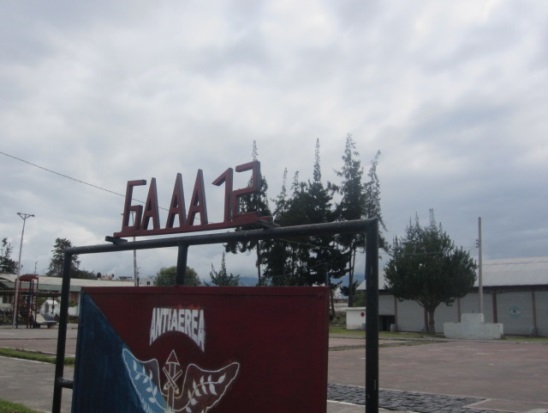 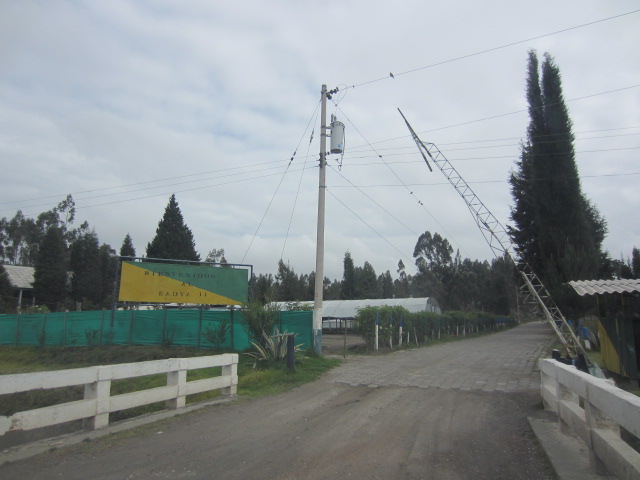 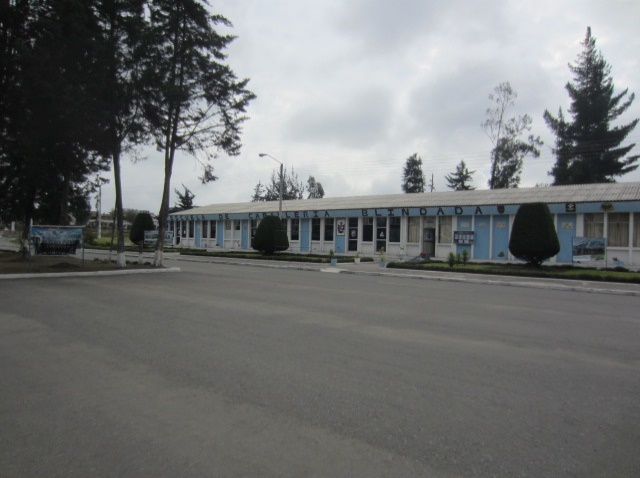 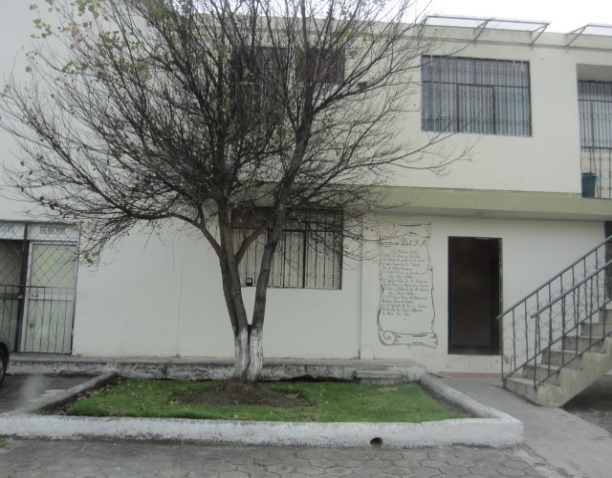 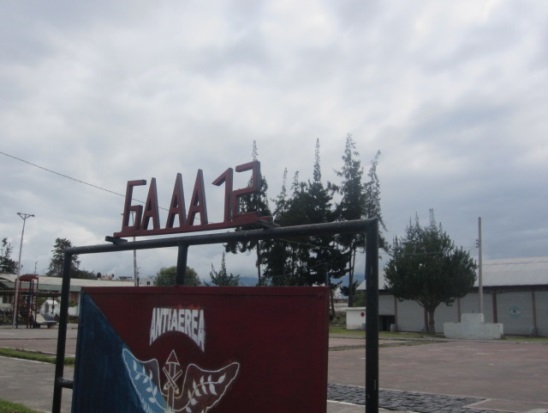 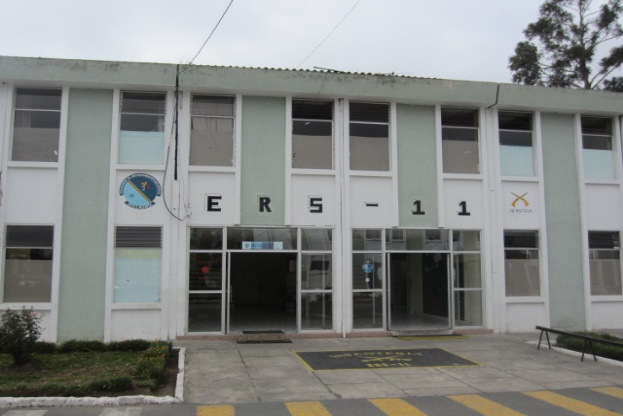 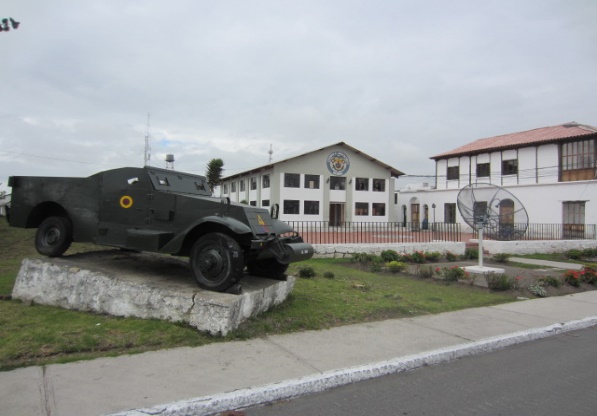 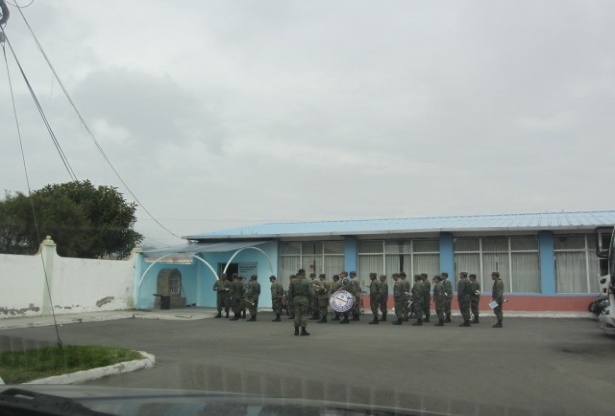 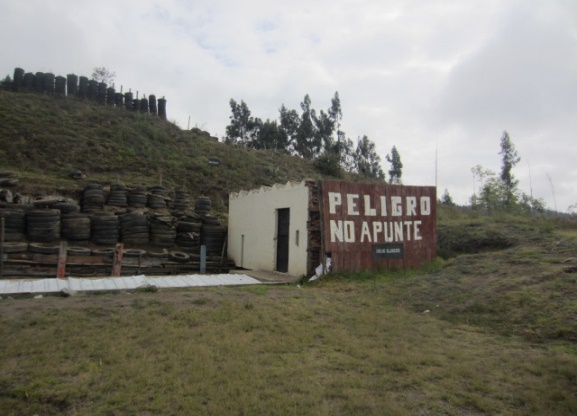 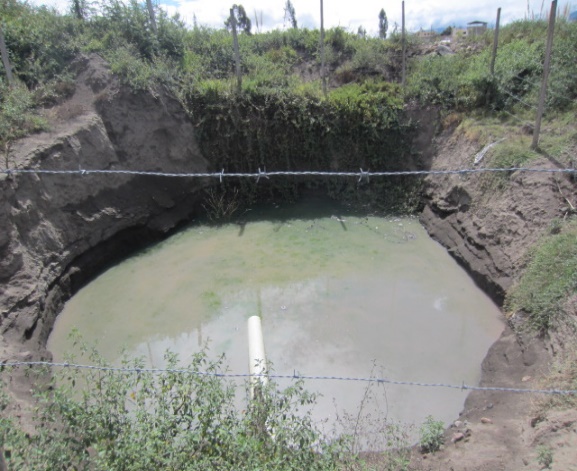 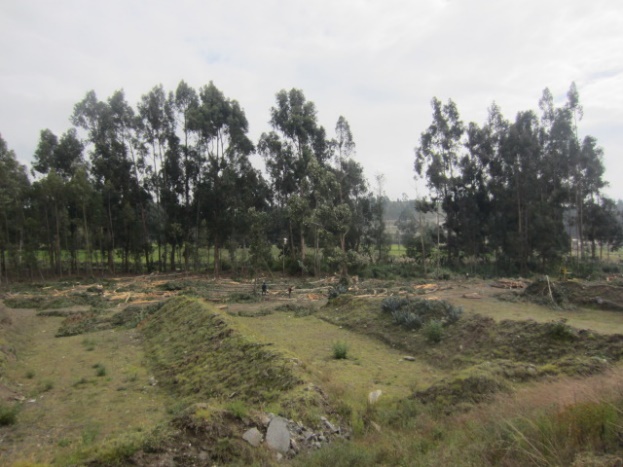 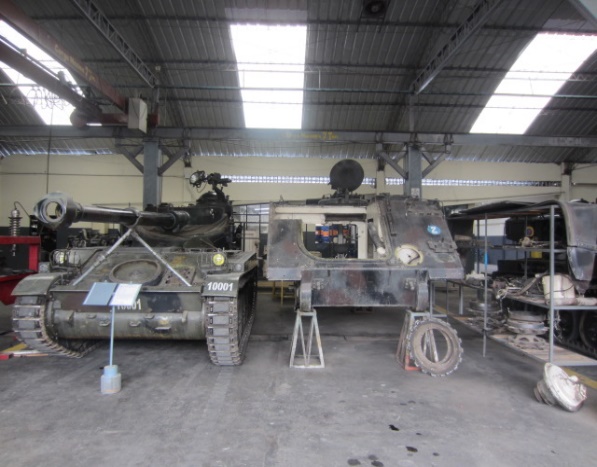 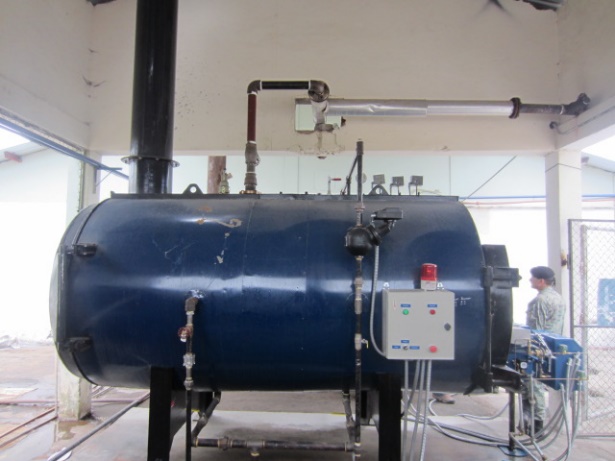 CONCLUSIONES Y RECOMENDACIONES DEL E´sIA
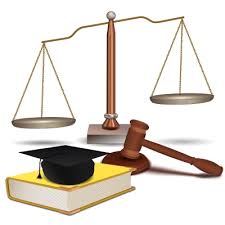 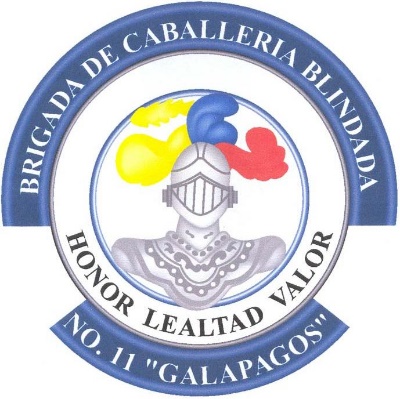 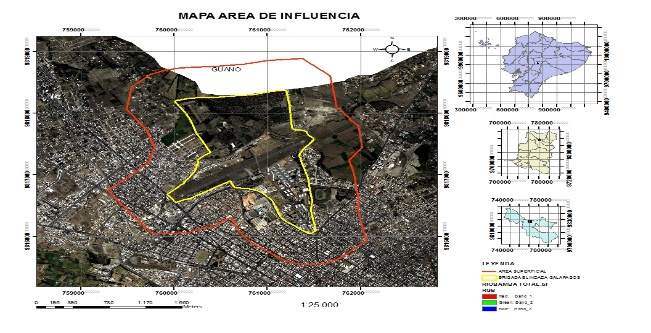 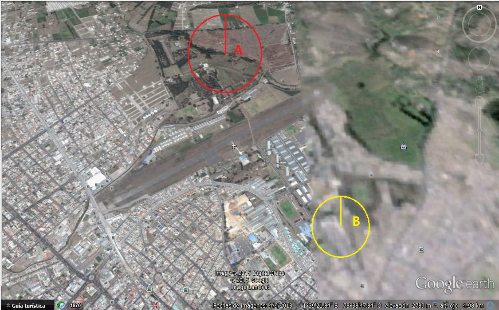 CONCLUSIONES Y RECOMENDACIONES
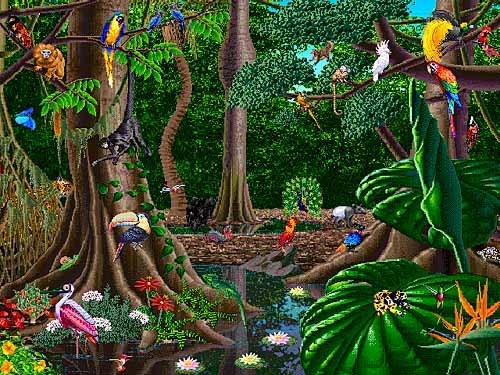 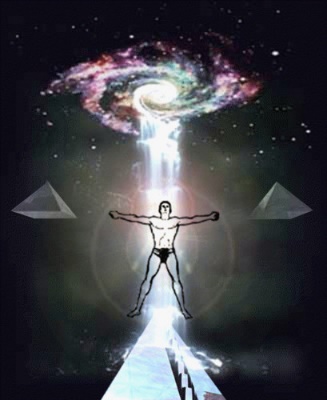 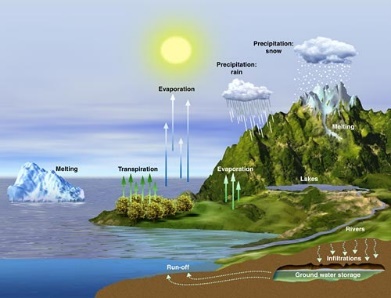 -24
-1617
+528
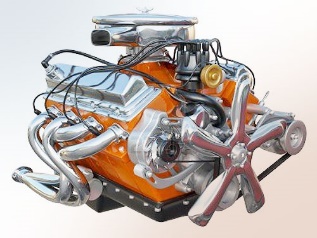 -336
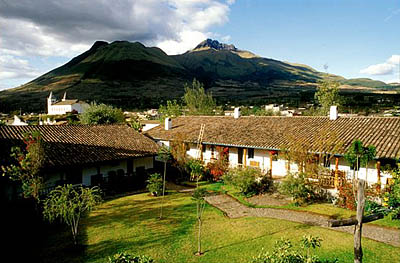 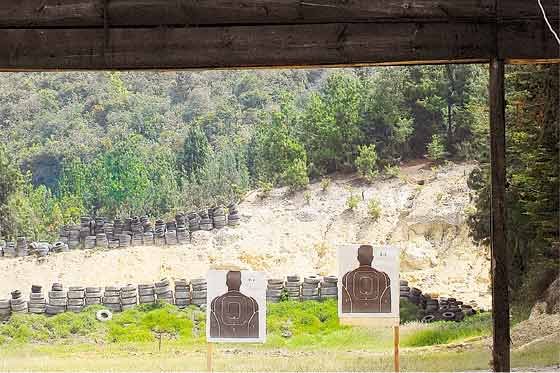 -1014
-335
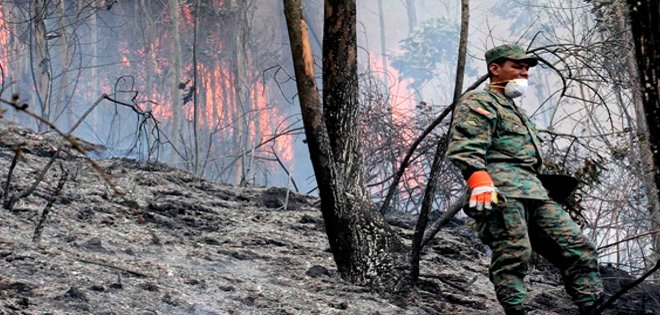 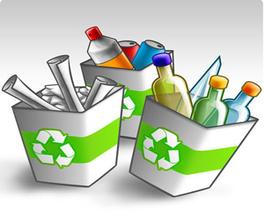 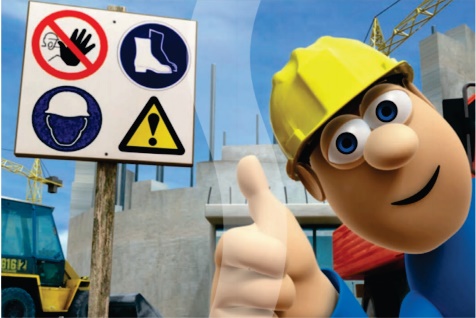 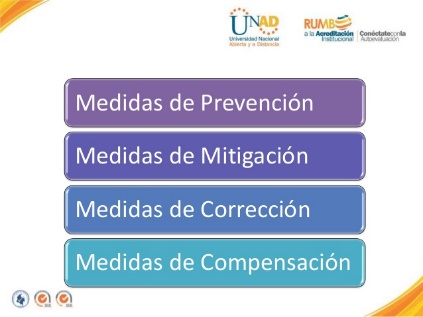 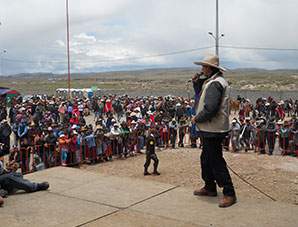 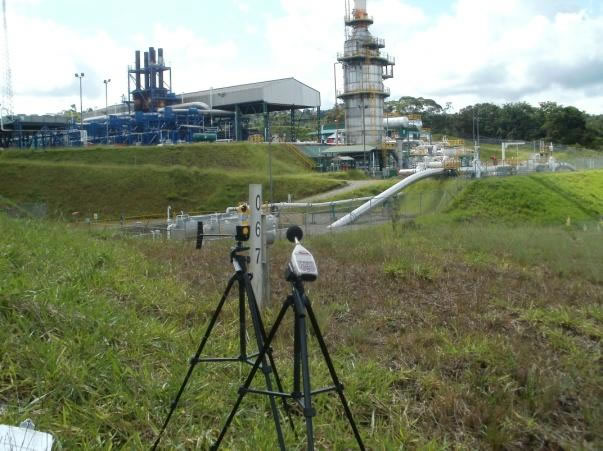 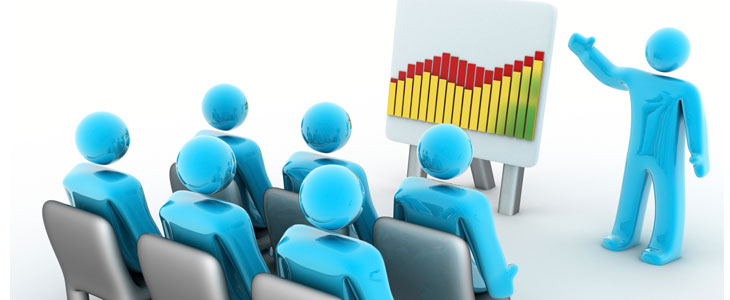 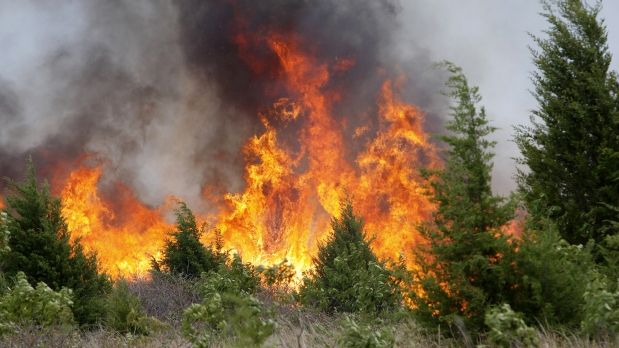 Recomendaciones
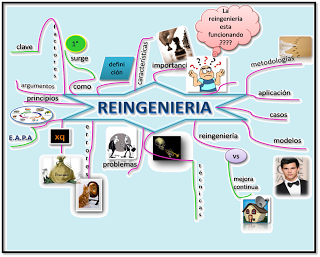 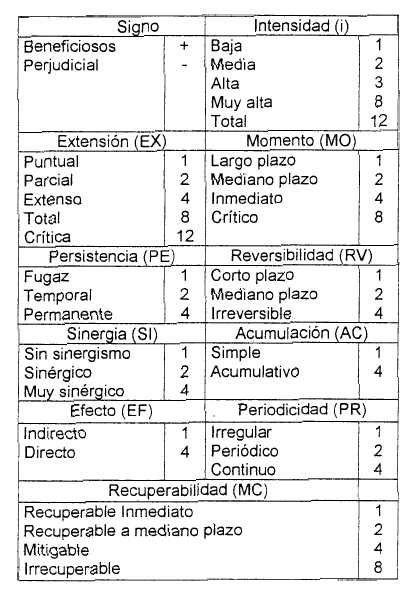 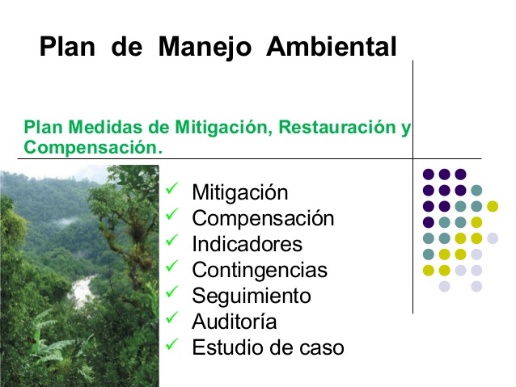 TERCERO.- Revisión Ambiental Inicial - RAI
Resumen de los impactos detectados en la BCB No11 “Galápagos”. ANEXOS\ANEXO-D-Matriz-Conesa-Fernández.xlsx
Resumen de los impactos cuantificados en la BCB No11 “Galápagos”.
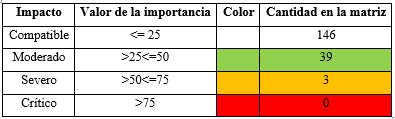 DISEÑO DEL SISTEMA DE GESTIÓN AMBIENTAL BASADO EN LA NORMA ISO 14001:2015
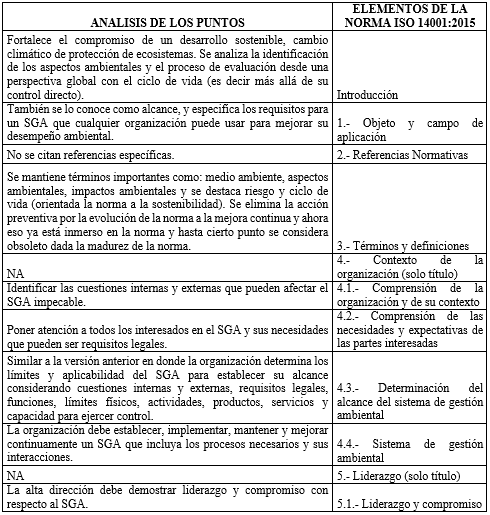 La documentación del SGA de la BCB No11 “Galápagos” se la puede considerar en 2 bloques:
El manual de gestión ambiental (MGA) que es un documento que contiene por escrito todo el SGA de la institución que describe los elementos centrales y la forma en las que sus partes se interrelacionan; con información detallada sobre el funcionamiento del SGA y las acciones en caso de anomalías. El mismo que contiene entre otros puntos: política ambiental, objetivos y metas ambientales, programas de gestión ambiental, funciones y responsabilidades, documentación del SGA, revisión por la dirección y parámetros de la mejora continua.
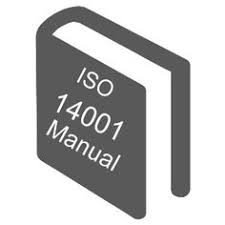 La documentación del SGA de la BCB No11 “Galápagos” se la puede considerar en 2 bloques:
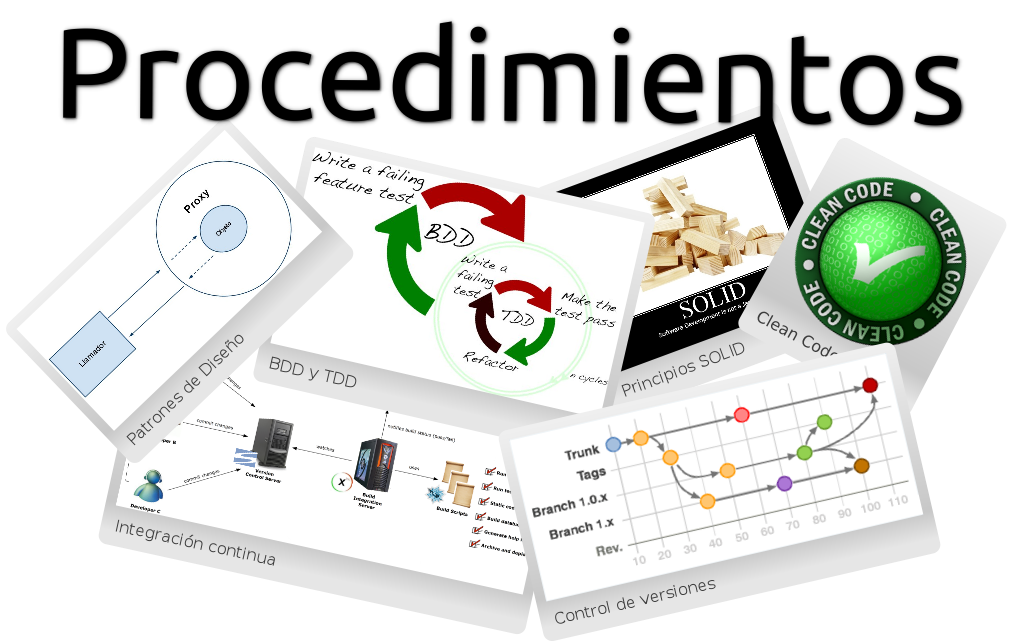 Los procedimientos que son documentos complementarios al MGA pero necesarios para asegurar la eficacia de la planificación, operación, control de las actividades relacionadas con los aspectos ambientales significativos de la institución como: procedimientos de gestión, procedimientos de operación, registros, formularios.
DISEÑO DEL SISTEMA DE GESTIÓN AMBIENTAL BASADO EN LA NORMA ISO 14001:2015 - DESARROLLO
POLITICA AMBIENTAL PARA LA BRIGADA DE CABALLERIA BLINDADA N°11 “GALÁPAGOS””
De manera análoga a la versión anterior la Brigada de Caballería Blindada N°11 “Galápagos” establecerá, implementará y mantendrá una política ambiental apropiada, manteniendo un marco de referencia para establecer los objetivos, se comprometa a la protección del medio ambiente, cumplimiento legal y la mejora continua de la siguiente manera:
 
La Brigada de Caballería Blindada N°11 “Galápagos” y sus dependencias operativas y administrativas con el afán de conseguir el mejoramiento continuo y demostrar su elevado desempeño ambiental se compromete en llevar a cabo todas sus funciones basados en la eficiencia, eficacia con personal altamente capacitado y comprometido con satisfacer los requerimientos de la ciudadanía, basado en los siguientes principios:
 
Cumplir con la normativa y legislación ambiental local y global aplicable así como los requerimientos y reglamentos internos del Ejército Ecuatoriano.
Desarrollar proyectos que permitan:
Promover una gestión integrada del recurso agua con sus efluentes.
Promover una gestión integrada del recurso aire con sus emisiones.
Promover una gestión integrada del recurso suelo con sus residuos.
Gestionar el ruido.
Gestionar el consumo de energía eléctrica.
Concientizar al personal en el tema ambiental.
Documentar, revisar y modificar periódicamente los objetivos, programas y metas ambientales con la finalidad de determinar su correcto funcionamiento.
Incentivar la utilización de energía y tecnologías limpias amigables con el ambiente y compatibles con la Brigada de Caballería Blindada N°11 “Galápagos”.
Programar mecanismos de capacitación para conocer, prevenir y reducir los impactos ambientales que generan sus operaciones y que afectan el medio ambiente.
Comunicar los objetivos, metas y programas ambientales a todo su personal tanto civil como militar, proveedores, clientes internos y externos y la sociedad en general a través de iniciativas que desarrollen una conciencia ambiental que los haga partícipes de la materialización y puesta en práctica de la política ambiental.
Realizar revisiones ambientales regulares de los procesos y actividades de la Brigada de Caballería Blindada N°11 “Galápagos” dando continuidad al SGA y permitiendo conocer la situación actual relacionada con la política y los objetivos ambientales.
 
El comando de la Brigada de Caballería Blindada N°11 “Galápagos” se compromete a velar por la correcta aplicación de esta política, prevenir y minimizar los impactos ambientales derivados de su actividad.
  
 
Gachet Páez Danilo
Crnl. de E.M.
CORONEL DE EMC DE LA BRIGADA DE CABALLERÍA BLINDADA N°11 “GALÁPAGOS”
OBJETIVOS
PROGRAMA ANUAL DE OBJETIVOS Y METAS
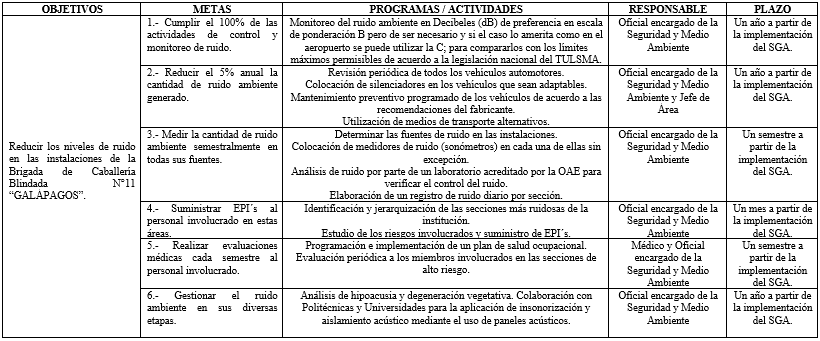 “
MATRIZ DE RESPONSABILIDADES PARA LA IMPLEMENTACIÓN DEL SGA.
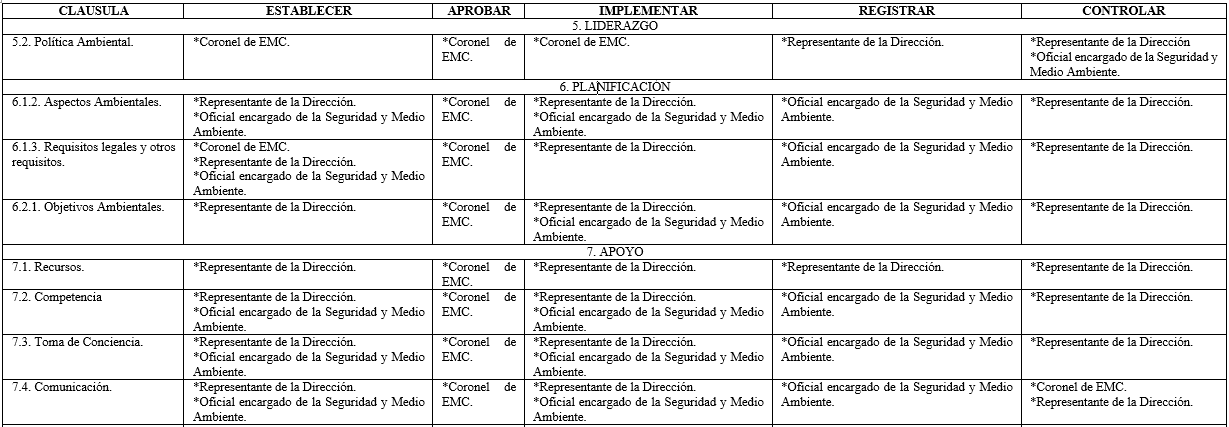 PROCEDIMIENTOS DE GESTIÓN
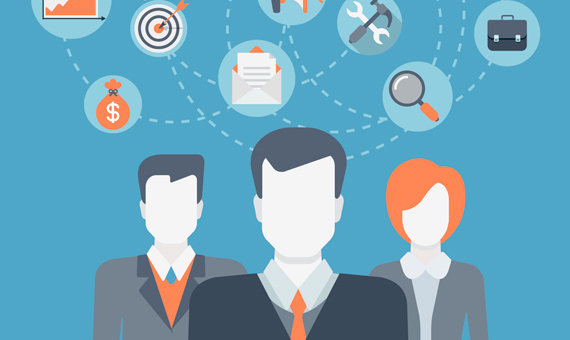 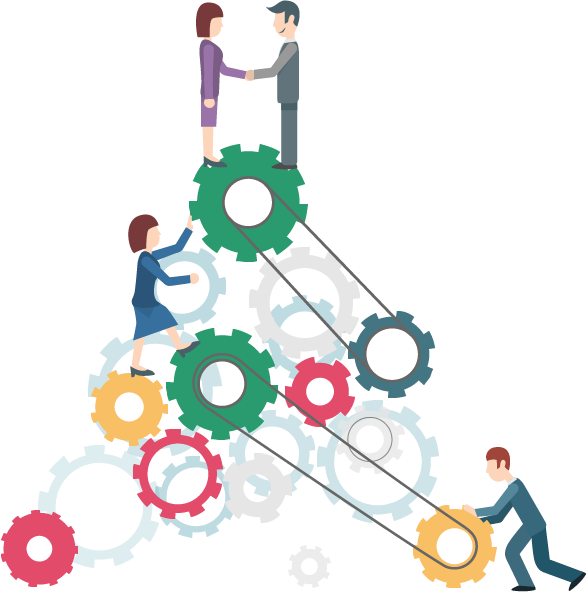 PROCEDIMIENTOS OPERATIVOS
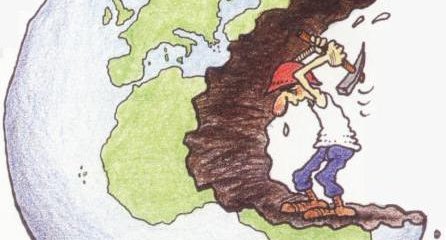 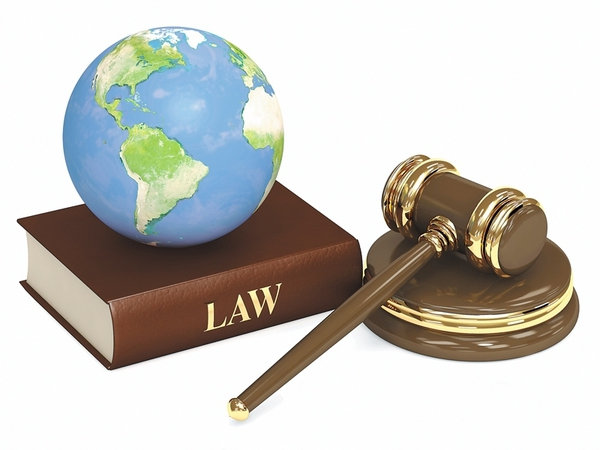 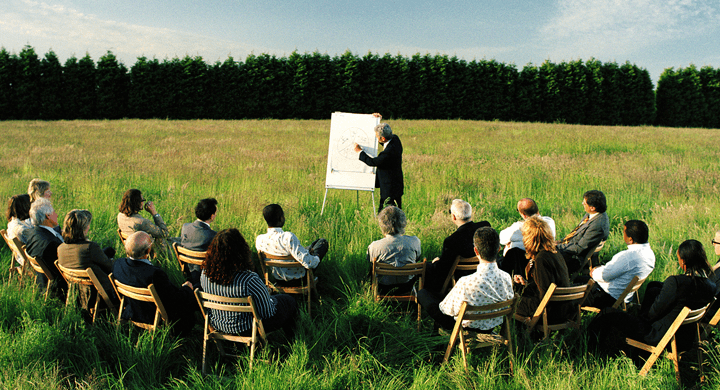 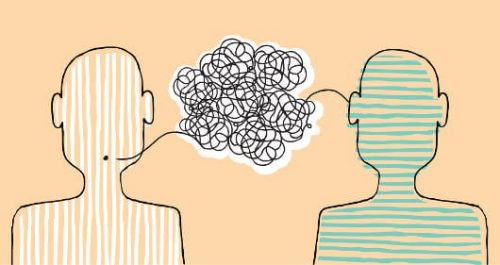 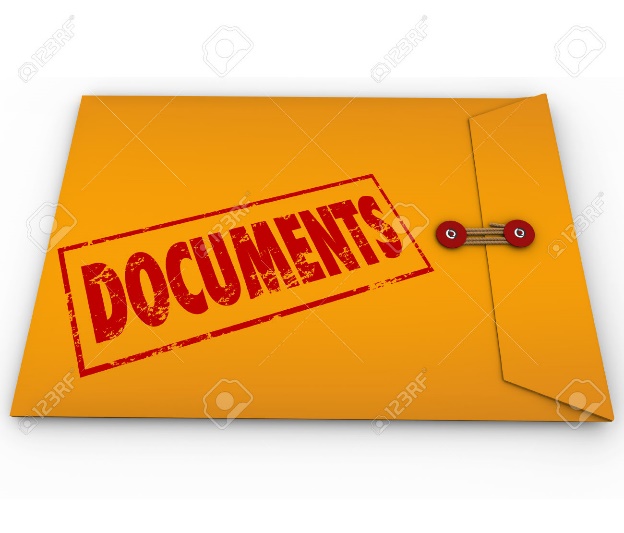 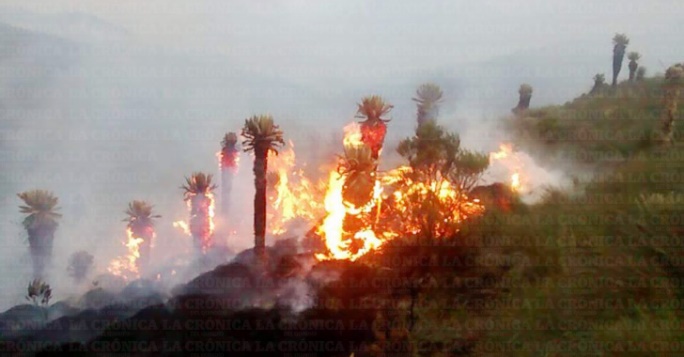 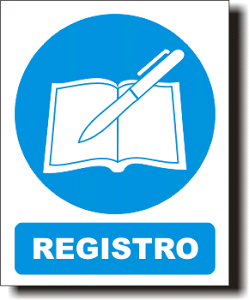 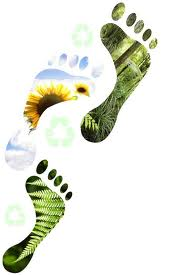 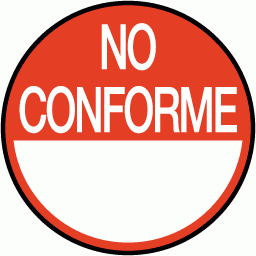 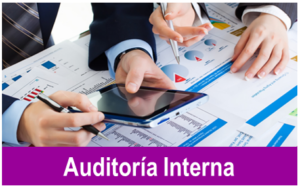 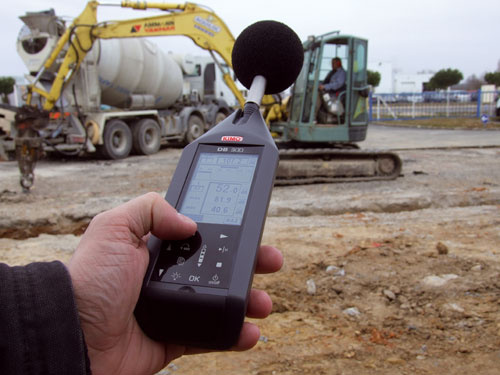 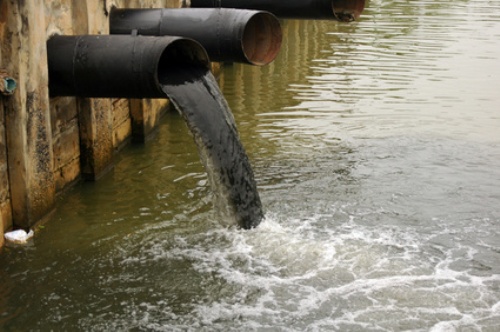 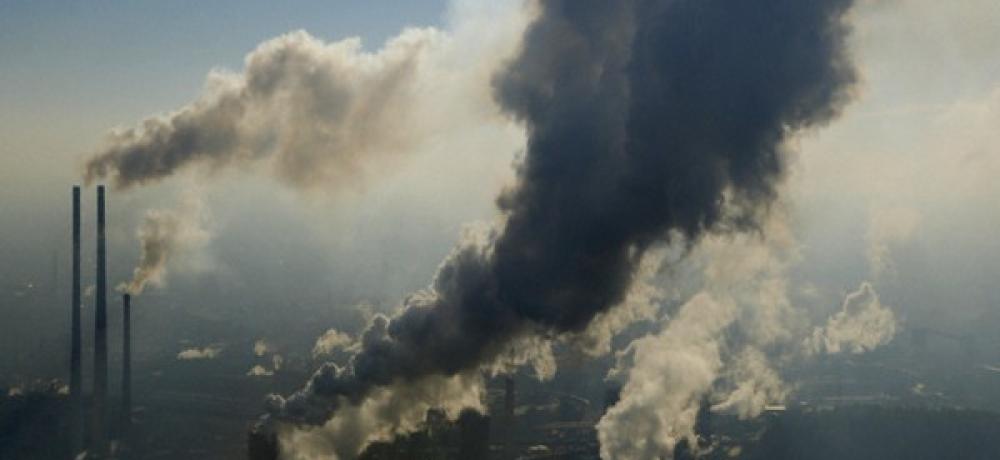 PROCEDIMIENTOS DE GESTIÓN
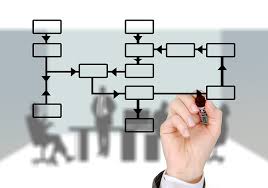 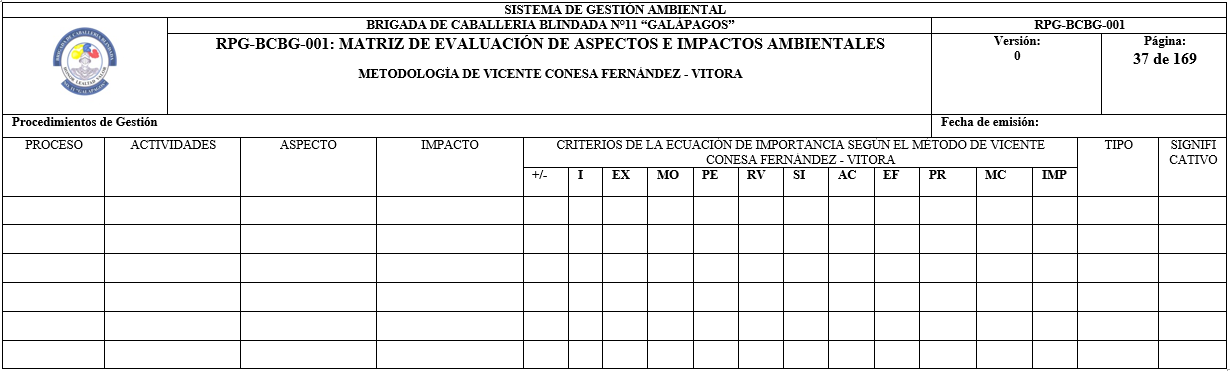 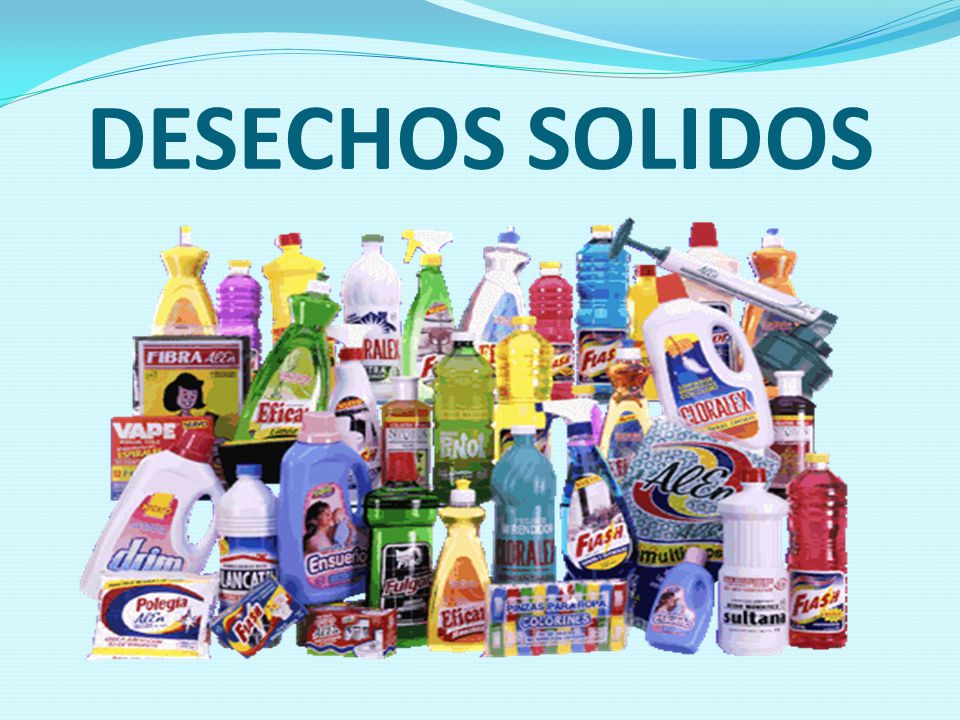 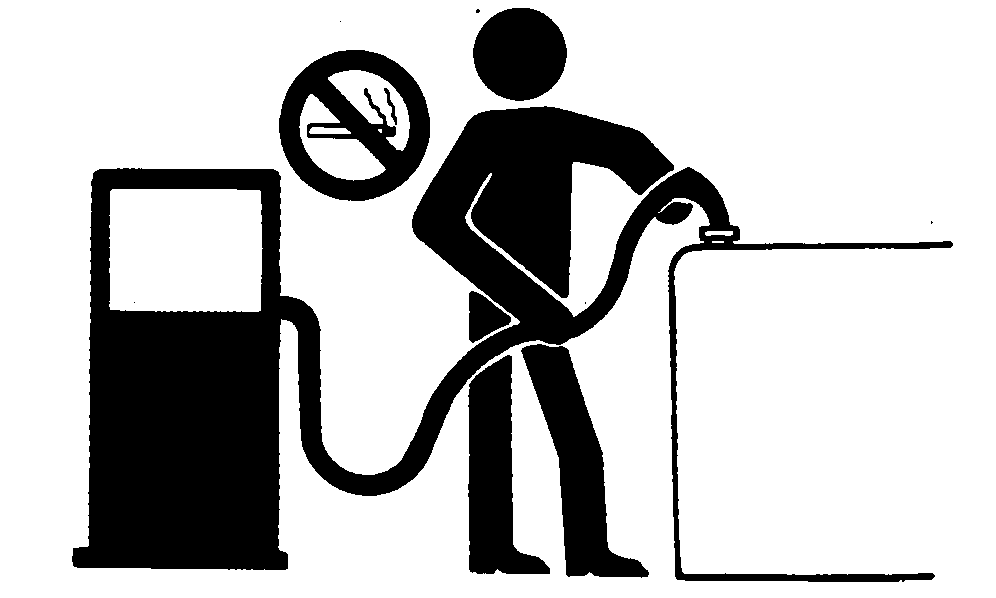 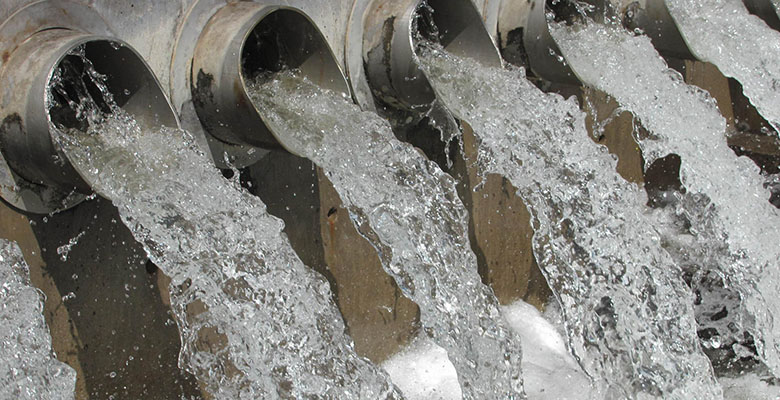 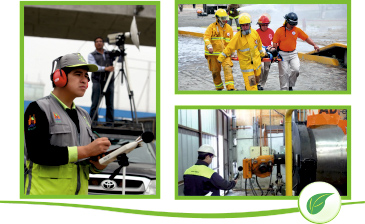 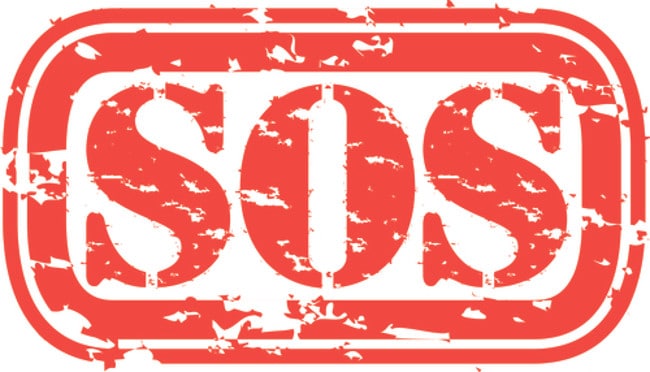 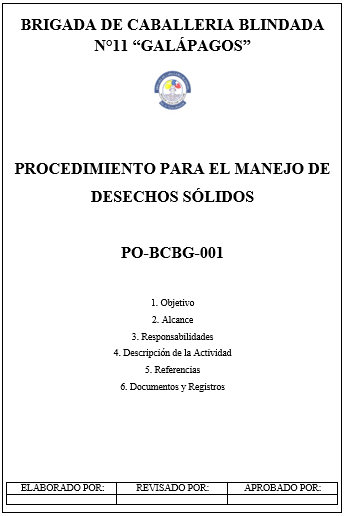 PROCEDIMIENTOS OPERATIVOS
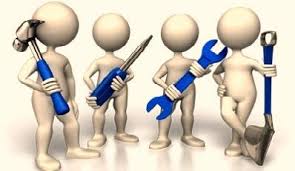 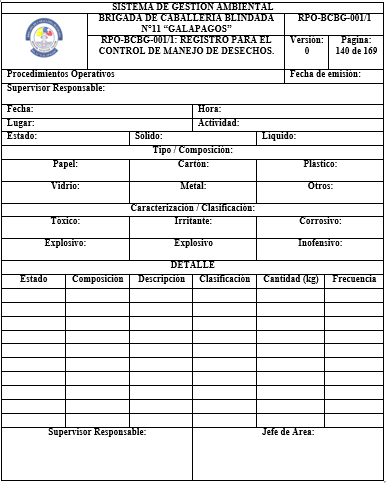 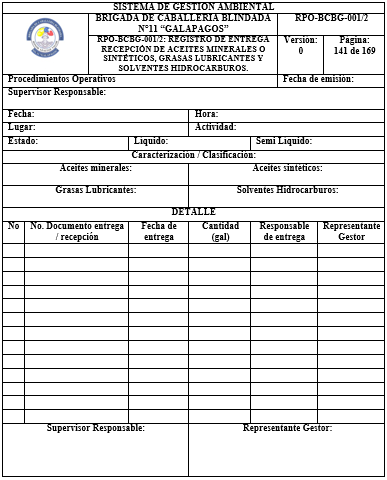 CONCLUSIONES Y RECOMENDACIONES
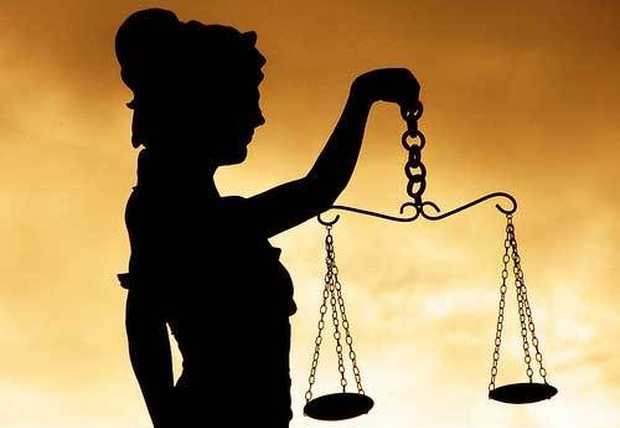 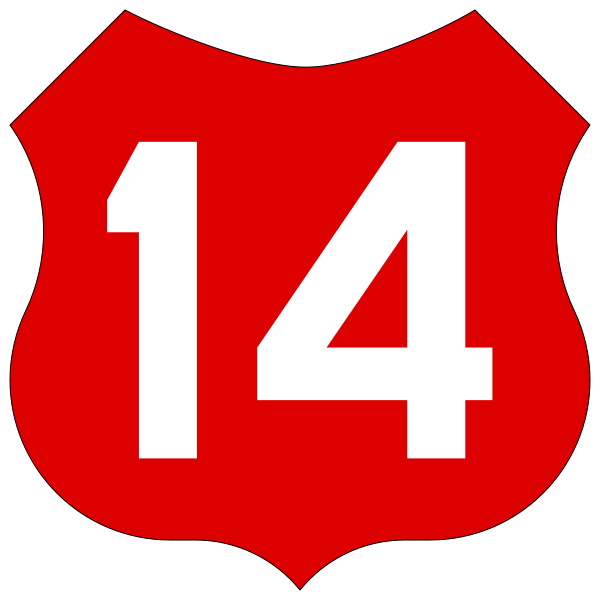 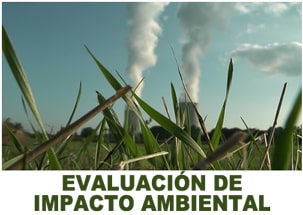 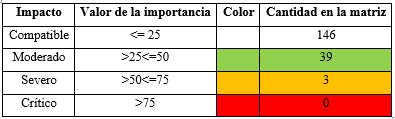 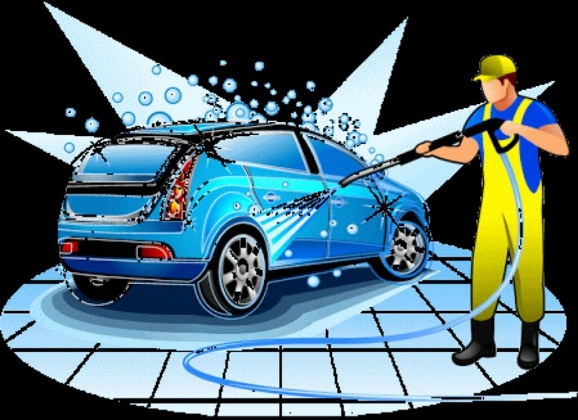 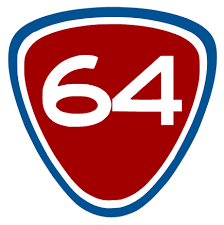 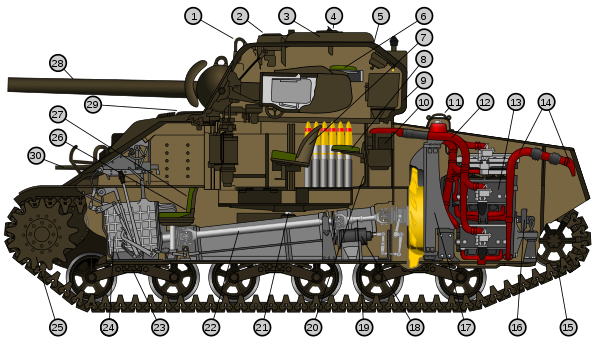 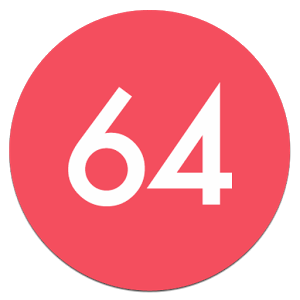 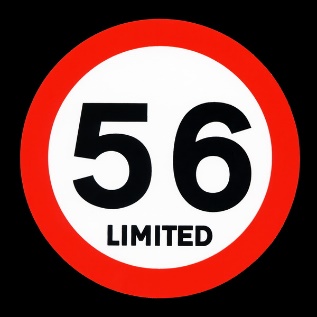 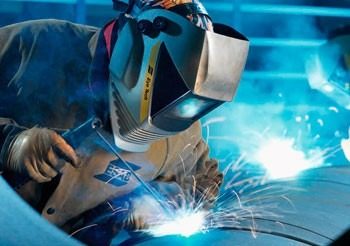 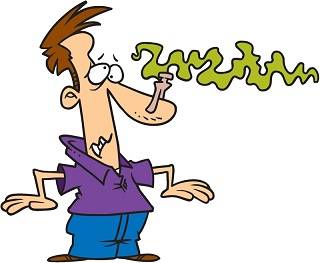 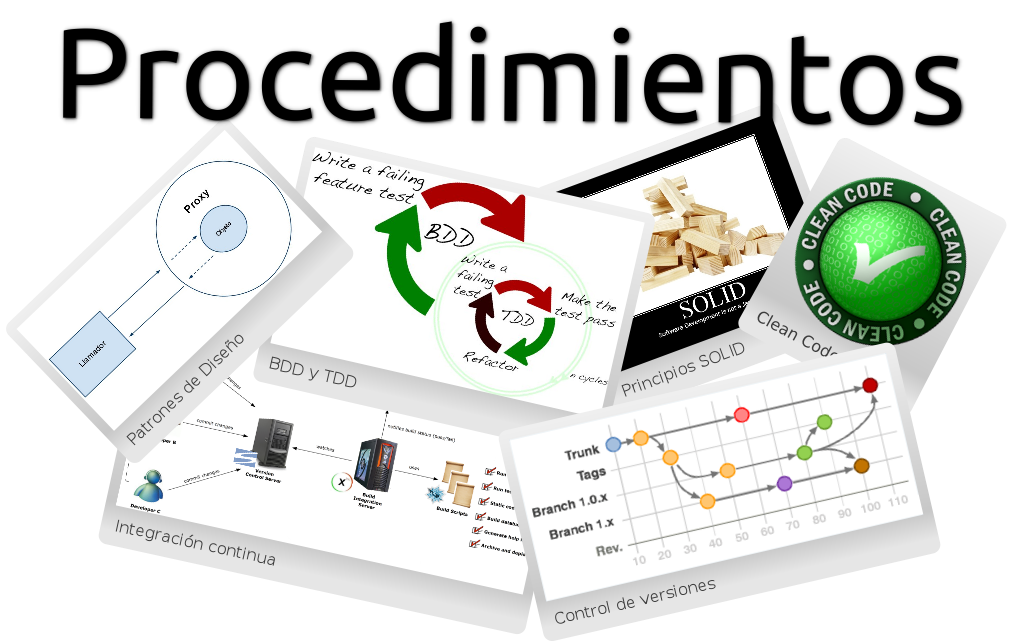 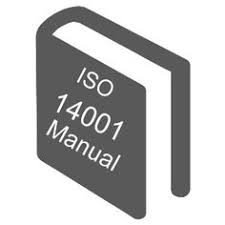 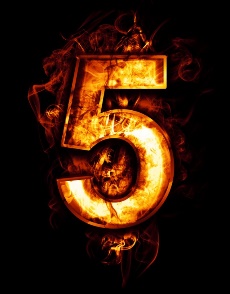 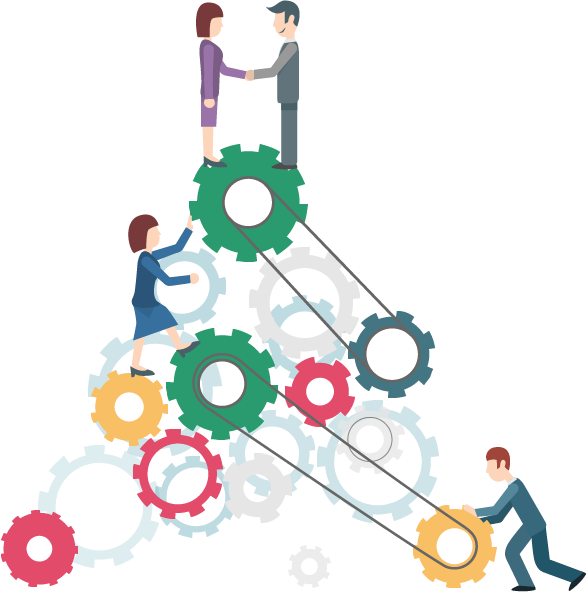 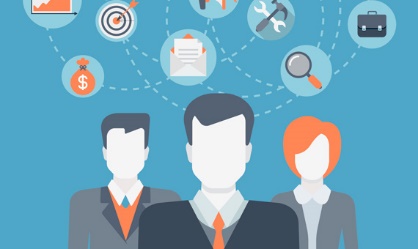 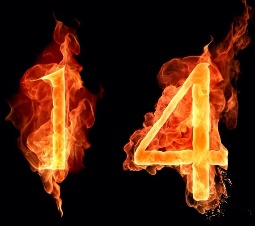 RECOMENDACIONES
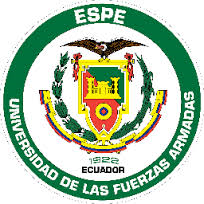 MUCHAS GRACIAS POR SU AMABLE ATENCIÓN
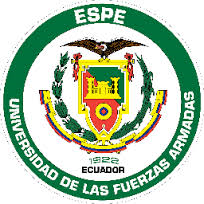